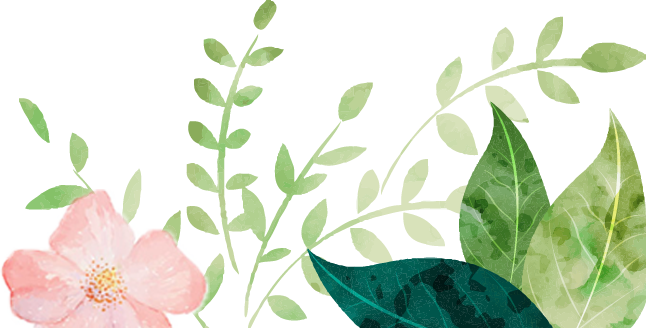 BÀI 1

THƠ VÀ THƠ SONG THẤT LỤC BÁT
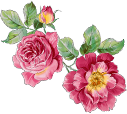 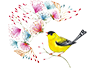 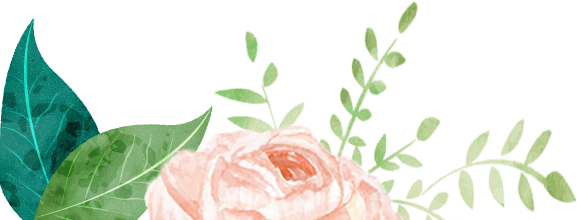 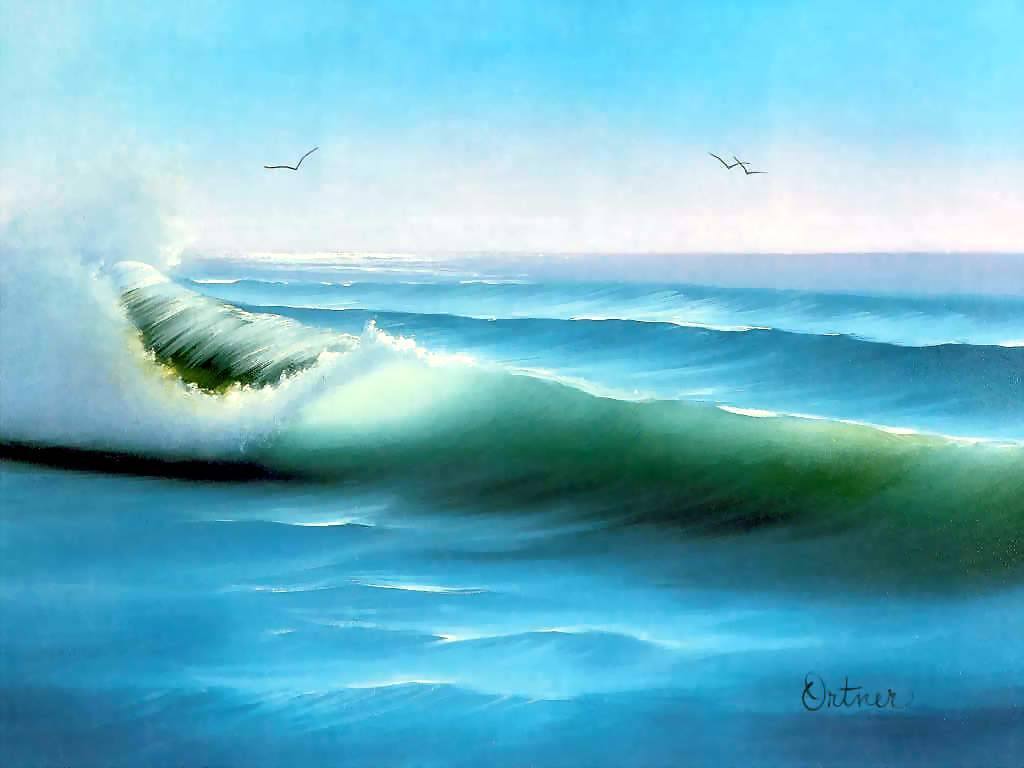 Văn bản

SÔNG NÚI NƯỚC NAM
(Nam quốc sơn hà)

                             -Khuyết danh-
I/ ĐỌC-TÌM HIỂU CHUNG
Tác giả: Chưa rõ là ai
2. Tác phẩm:  
a. Bối cảnh xuất hiện bài thơ:
Có nhiều lời kể về sự ra đời của bài thơ. Trong đó, truyền thuyết: Năm 1077, quân Tống do Quách Quỳ chỉ huy xâm lược nước ta. Vua Lí Nhân Tông sai Lí Thường Kiệt đem quân chặn giặc ở phòng tuyến sông Như Nguyệt, bỗng một đêm, quân sĩ nghe từ trong đền thờ hai anh em Trương Hống và Trương Hát có tiếng ngâm bài thơ này.
=> Bài thơ được gọi là Thơ thần.
b. Thể thơ:
Thất ngôn tứ tuyệt
Đặc điểm thể thơ:
Bài thơ có 4 câu, mỗi câu có 7 chữ
Gieo vần: Gieo vần vào các tiếng cuối các câu 1-2-4 (tiếng cuối câu 3 bắt buộc là thanh trắc)
c. Nội dung chính của bài thơ:
Sông núi nước Nam được xem là bản tuyên ngôn độc lập đầu tiên của dân tộc, khẳng định chủ quyền về lãnh thổ của đất nước và nêu cao ý chí bảo vệ chủ quyền đó trước mọi kẻ thù xâm lược.
d. Bố cục:
2 câu thơ đầu
Lời khẳng định chủ quyền của đất nước
SÔNG NÚI NƯỚC NAM
2 câu thơ cuối
Quyết tâm bảo vệ nền độc lập, chủ quyền của dân tộc
II/ ĐỌC HIỂU VĂN BẢN
1. Hai câu thơ đầu
Nam quốc sơn hà Nam đế cư
Tiệt nhiên định phận tại thiên thư
(Sông núi nước Nam vua Nam ở
Rành rành định phận tại sách trời)
Các từ ngữ:
Nam quốc: nước Nam
Nam đế: hoàng đế, vua nước lớn
 Tiệt nhiên: rõ ràng
Định phận: địa phận, lãnh thổ được phân chia
Thiên thư: sách trời
=> Khẳng định chủ quyền của đất nước, lòng tự hào tự tôn dân tộc.
2. Hai câu thơ cuối
Như hà nghịch lỗ lai xâm phạm
Nhữ đẳng hành khan thủ bại hư
(Cớ sao lũ giặc đến xâm phạm
Chúng bay sẽ bị đánh tơi bời!)
“Nghịch lỗ”: làm trái với ý trời (ám chỉ hành động xâm lược của quân Tống là phi nghĩa, không thể chấp nhận được -> Vì thế chúng sẽ nhất định chuốc lấy bại vong)
=> Giọng thơ đanh thép, hùng hồn thể hiện sự quyết tâm bảo vệ nền độc lập, chủ quyền của dân tộc.
III/ TỔNG KẾT
Nghệ thuật: 
Thể thơ thất ngôn tứ tuyệt ngắn gọn, xúc tích.
Giọng thơ mạnh mẽ, đanh thép, hùng hồn.

2. Nội dung:
	Sông núi nước Nam được xem là bản tuyên ngôn độc lập đầu tiên của dân tộc, khẳng định chủ quyền về lãnh thổ của đất nước và nêu cao ý chí bảo vệ chủ quyền đó trước mọi kẻ thù xâm lược.
Bài thơ “Sông núi nước Nam” gợi lên trong em những tình cảm, cảm xúc gì? Theo em, nội dung tư tưởng bài thơ có ý nghĩa như thế nào với thế hệ trẻ ngày nay?
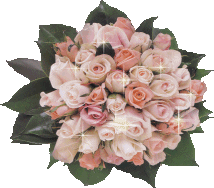 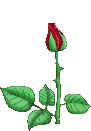 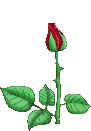 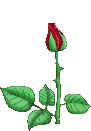 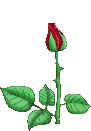 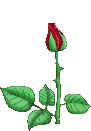